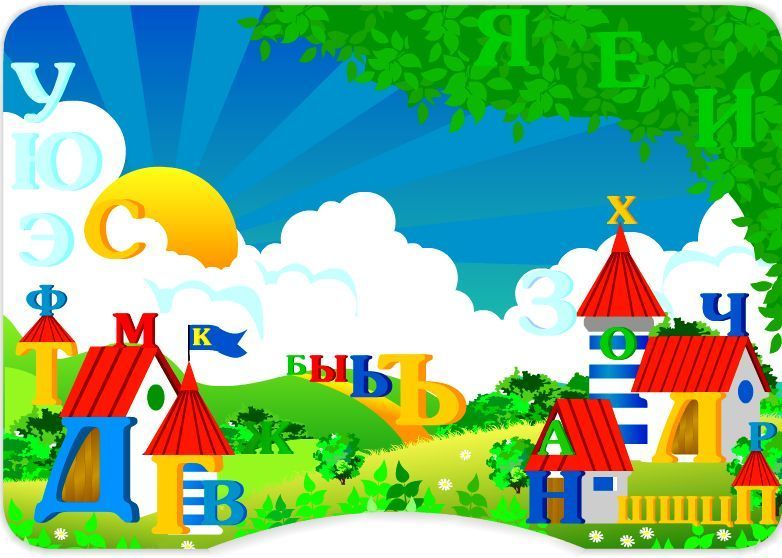 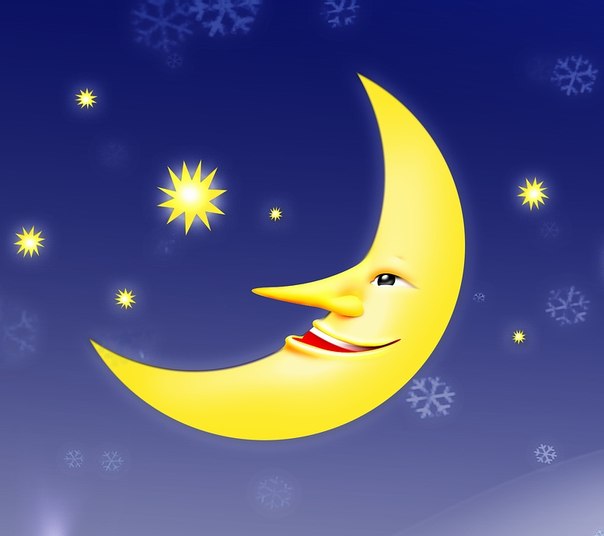 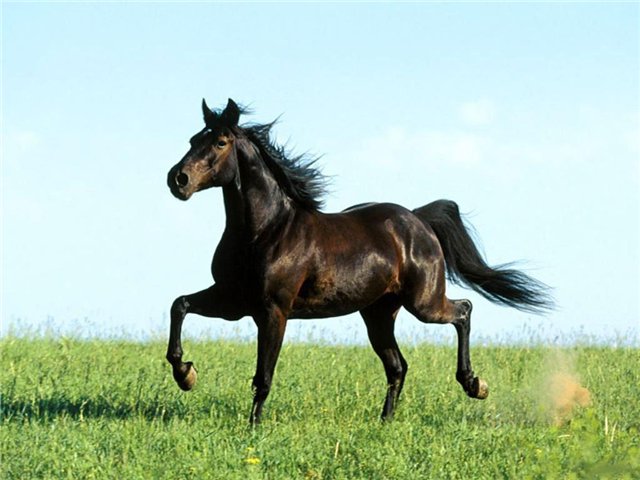 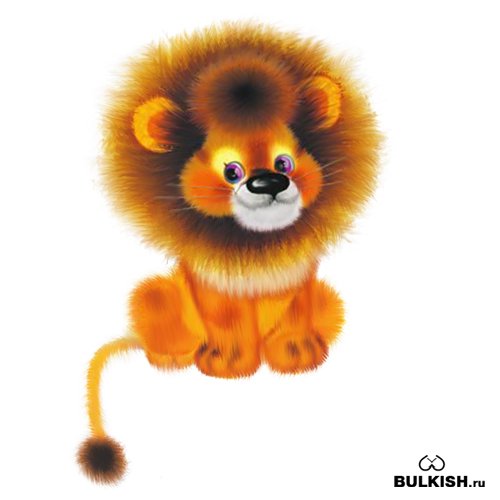 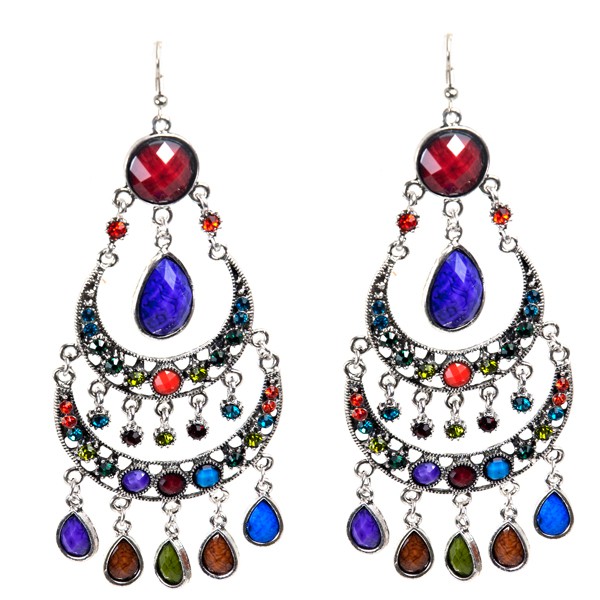 Белозёрова Татьяна Владимировна
ТАГЫН    НИНДИ   СҮЗЛӘР
БЕЛӘБЕЗ?
ӘӘ
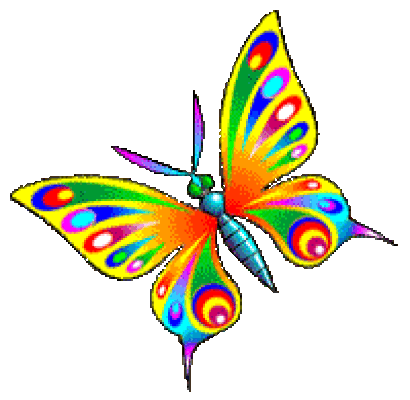 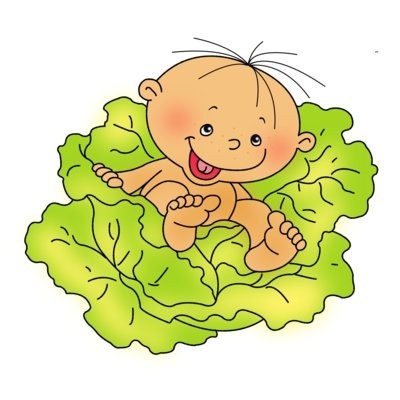 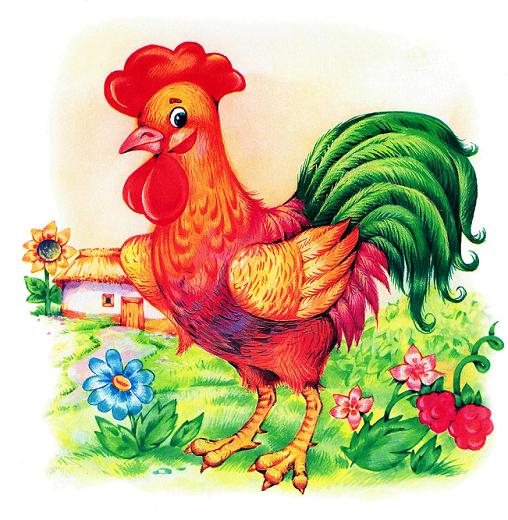 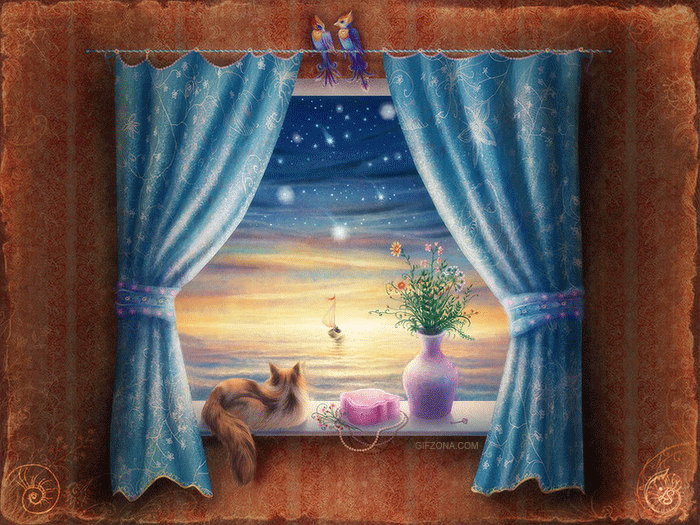 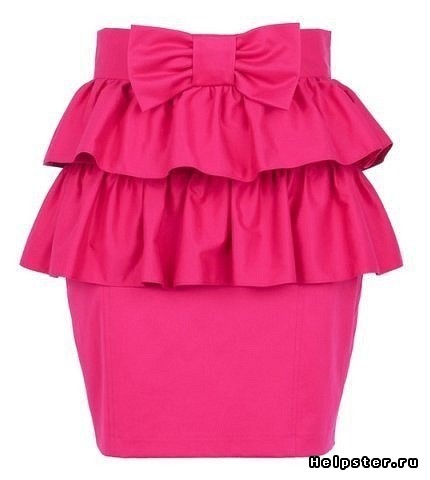 АРТЫК СҮЗНЕ ТАП:
КҮБӘЛӘК
                     КӘБЕСТӘ
                      ТӘРӘЗӘ
                           ӘБИ
Белозёрова Татьяна Владимировна
АРТЫК СҮЗНЕ ТАП:
А-РЫС-ЛАН
                           АТ
                             А-Ю
                             АЛ-КА
Белозёрова Татьяна Владимировна